Week 02 CFF III.
1
Registration + warm up
-  answer to the teacher's question
Genitiv singular
explanation: after prepositions and after nouns
Question – Koho? Čeho?
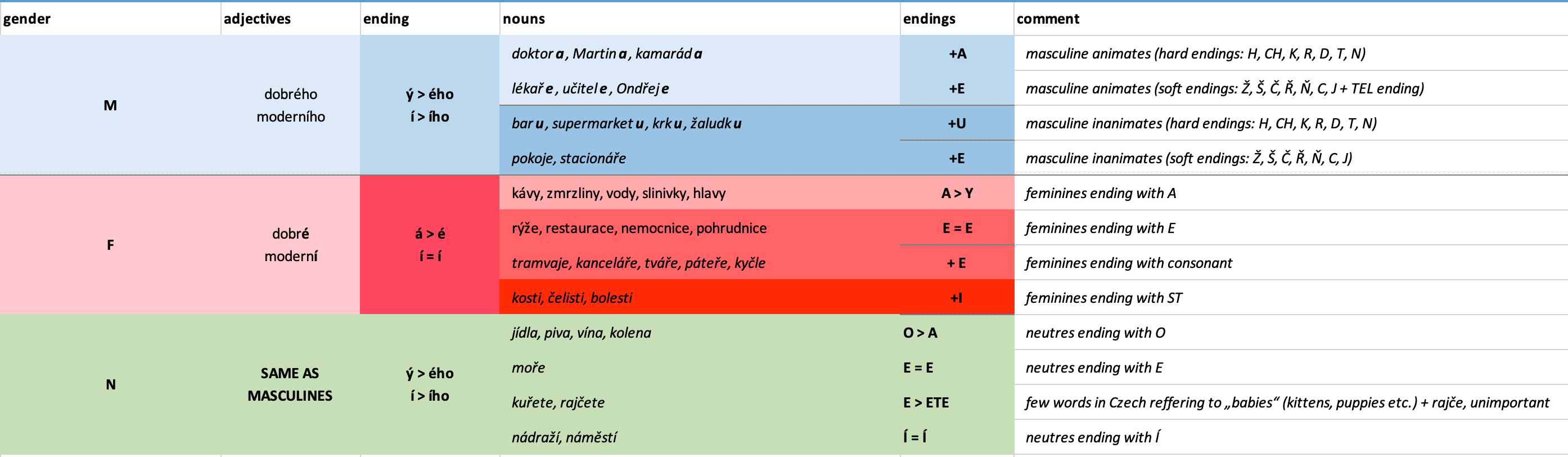 Genitiv singular
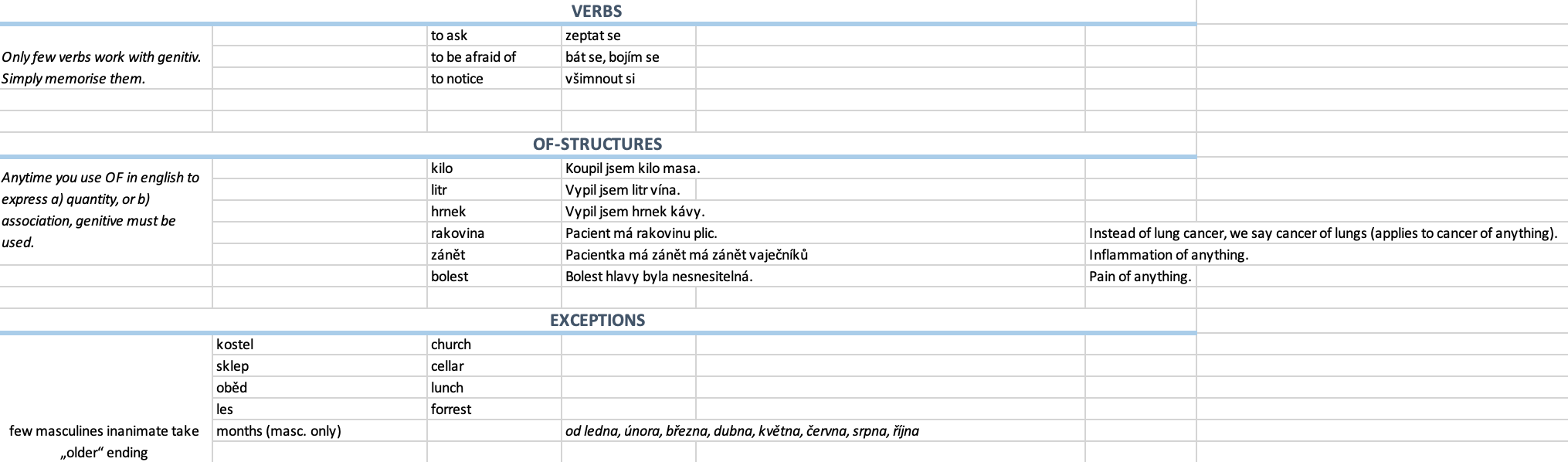 Genitiv singular
genitive singular: sort the words out according to their ending in genitive: link
Preposition with genitive
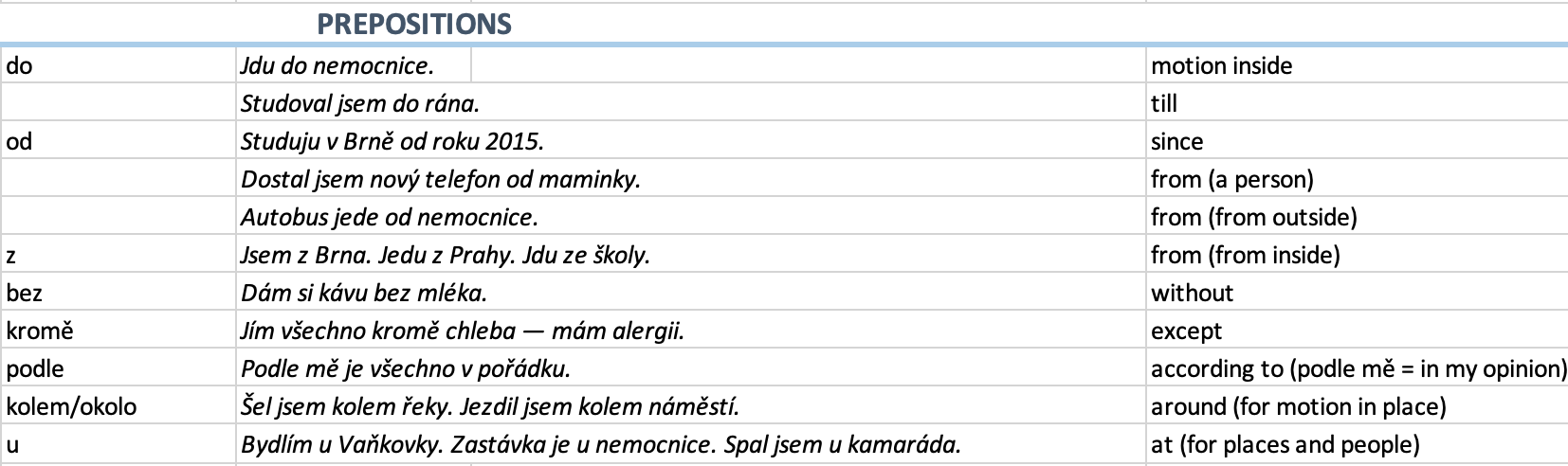 Preposition with genetive
prepositions with genitive: odkud jde? (link)
genitive singular: work in groups, ask the question Kam jdeš? and answer with preposition DO + different places
quizlet
Symptoms of diseases
Explanation
symptoms: working with handout in groups
symptoms: work in groups, ask each other YES/NO questions about symptoms (use different ones), answer them
symptoms: work in groups, ask each other YES/NO questions about symptoms (use different ones), answer them